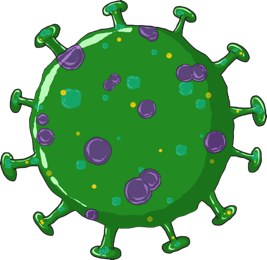 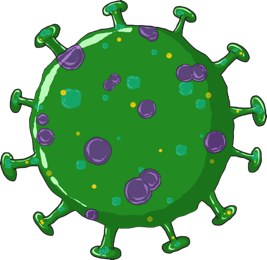 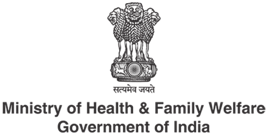 ಟೂಲ್‌ಕಿಟ್ ಬಳಸುವುದು ಹೇಗೆ
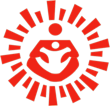 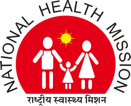 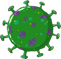 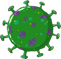 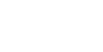 ತರಬೇತಿ ಕಿಟ್‌
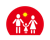 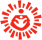 ಬಳಕೆಯಲ್ಲಿರುವ ಎಲ್ಲಾ ಸೂಚನೆಗಳನ್ನು ಓದಿ
ಕಿಟ್‌ ಮೆಟೀರಿಯಲ್‌ಗಳು ಪೂರಕವಾಗಿರುತ್ತವೆ ಮತ್ತು ಪರಸ್ಪರ ಬೆಂಬಲಿಸುತ್ತವೆ.
ಪ್ರಸ್ತುತಿಯನ್ನು ಫೆಸಿಲಿಟೇಟರ್‌ ಗೈಡ್‌ ಬೆಂಬಲಿಸುತ್ತದೆ
ಫೆಸಿಲಿಟೇಟರ್ ಗೈಡ್‌ನಲ್ಲಿರುವ ಉದ್ದೇಶಗಳು ಮತ್ತು ಸ್ವಯಂ-ಮೌಲ್ಯಮಾಪನಗಳನ್ನು ತರಬೇತುದಾರ ತೆಗೆದುಕೊಳ್ಳಬೇಕು.
ಪಾಕೆಟ್‌ ಬುಕ್ ಆಫ್ ಫೈವ್‌ ಎನ್ನುವುದು ಪ್ರಸ್ತುತಿಯ ಆಧಾರದ ಮೇಲೆ FLWಗೆ ಇರುವ ಒಂದು ಉಲ್ಲೇಖ ವಸ್ತುವಾಗಿದೆ.
1
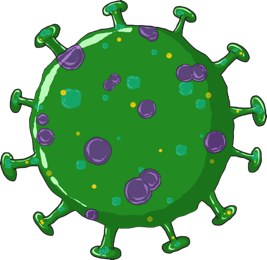 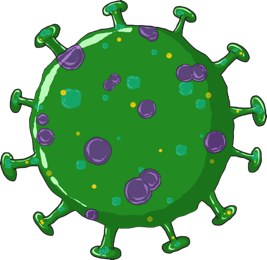 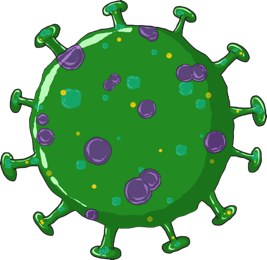 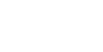 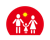 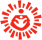 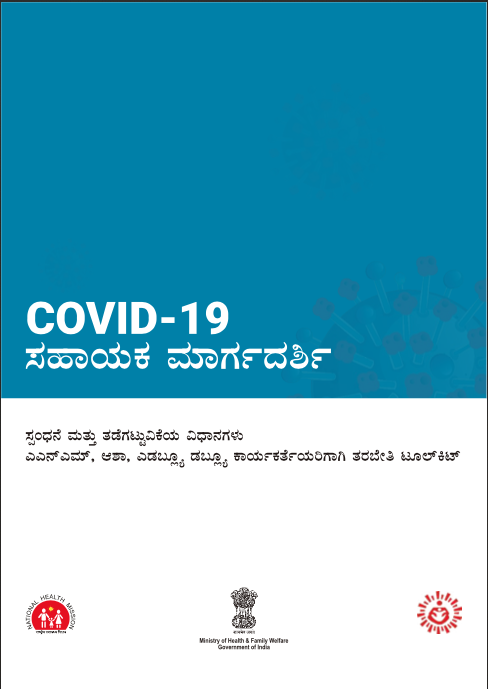 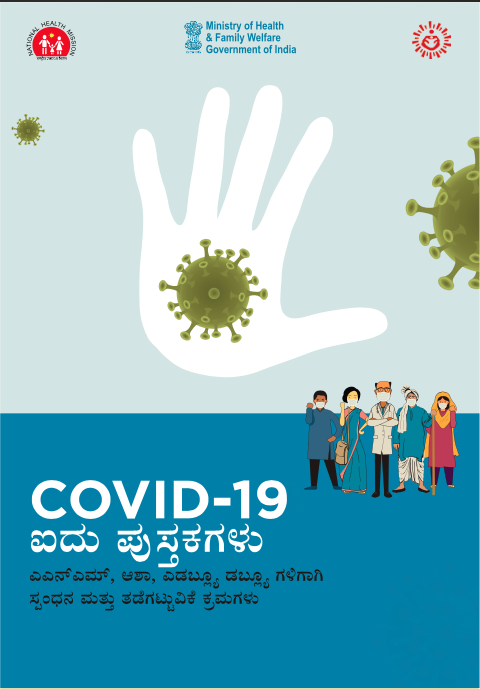 ಭಾಷಣಕಾರನ ಟಿಪ್ಪಣಿಗಳೊಂದಿಗೆ ಪ್ರಸ್ತುತಿ
ತರಬೇತಿ ಕಿಟ್‌ನಲ್ಲಿರುವ ವಿಷಯಗಳು
ಪ್ರಸ್ತುತಿಯನ್ನು ಬಳಸಲು ನೆರವಾಗಲು ಫೆಸಿಲಿಟೇಟರ್ ಗೈಡ್‌
ತರಬೇತಿಯನ್ನು ಬಳಸುವಲ್ಲಿ ANM/ASHAಗಳಿಗೆ ನೆರವಾಗಲು ಪಾಕೆಟ್ ಬುಕ್ ಆಫ್ ಫೈವ್ ಉಲ್ಲೇಖವಾಗಿದೆ
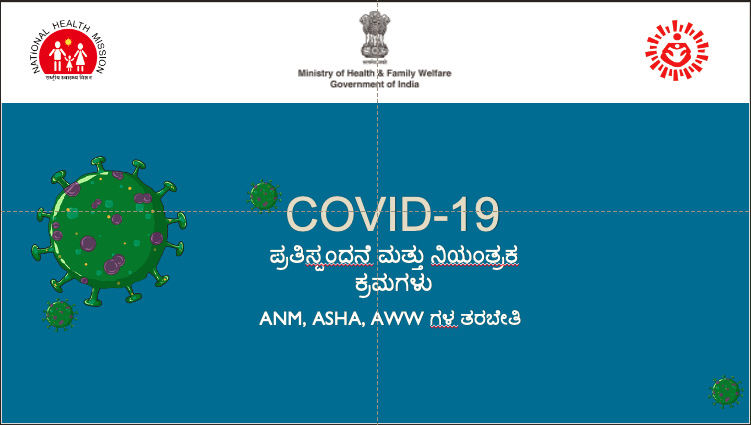 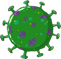 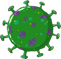 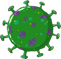 2
[Speaker Notes: The name of the disease is COVID-19. THIS IS CORONA VIRUS DISEASE –  discovered in 2019. The name of the organism that causes the disease is SARS-CoV-2. This stands for Severe (because it is serious) Acute Respiratory Syndrome- Coronavirus (the name of the family of viruses) 2. Coronaviruses cause several similar diseases including SARS, HINI (Swine flu) and the common cold and Influenza. 

Symptoms of COVID-19 are fever, cough and difficulty in breathing
If a person sees these symptoms, the person must immediately contact the government helpline numbers given in this slide.
If you know that the person with whom you have been in contact has been identified as positive for COVID-19, then the person must contact on the helpline numbers immediately.]
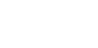 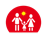 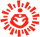 ಫೆಸಿಲಿಟೇಟರ್ ಗೈಡ್
ಪಾಕೆಟ್ ಬುಕ್
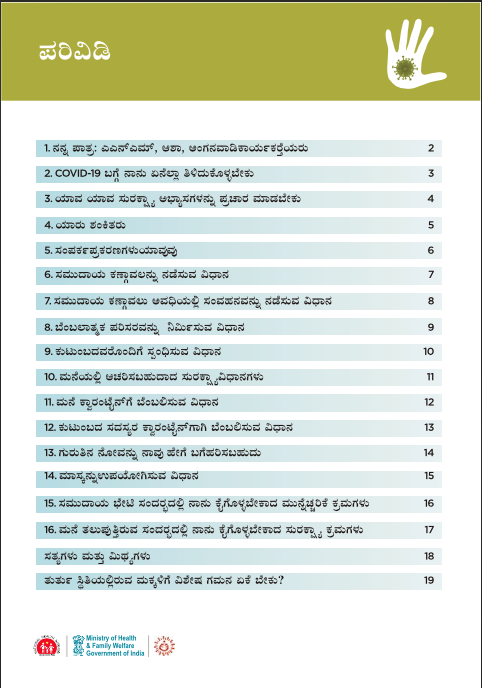 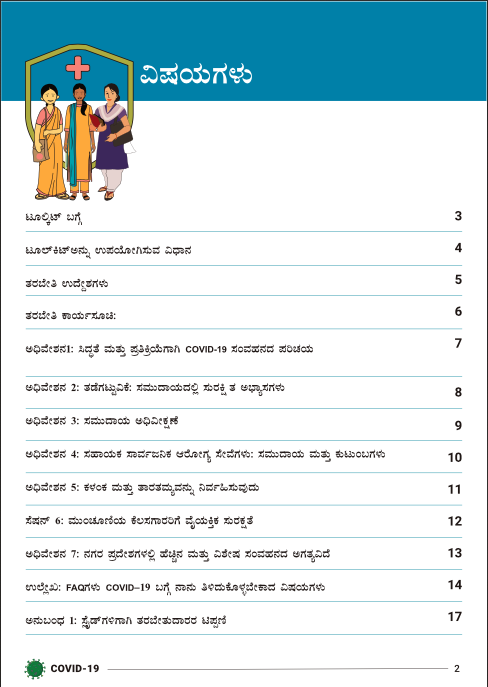 ವಿಷಯ
3
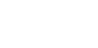 ಪ್ರತೀ ಅಭ್ಯಾಸಕ್ಕೆ ಮೊದಲು ಕಲಿಕಾ ಫಲಿತಾಂಶಗಳನ್ನು ಭಾಗವಹಿಸಿದವರಿಗೆ ವಿವರಿಸಬೇಕಾಗುತ್ತದೆ
ಭಾಗವಹಿಸಿದವರು ಮಾಹಿತಿಯನ್ನು ಸ್ವೀಕರಿಸಿದ್ದಾರೆಯೇ ಎಂದು ಅರ್ಥಮಾಡಿಕೊಳ್ಳಲು ನಿಮಗೆ ನೆರವಾಗಲು ಅಧಿವೇಶನದ ಅಂತ್ಯದಲ್ಲಿ ಸ್ವಯಂ ಮೌಲ್ಯಮಾಪನವನ್ನು ತೆಗೆದುಕೊಳ್ಳಬೇಕು
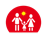 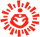 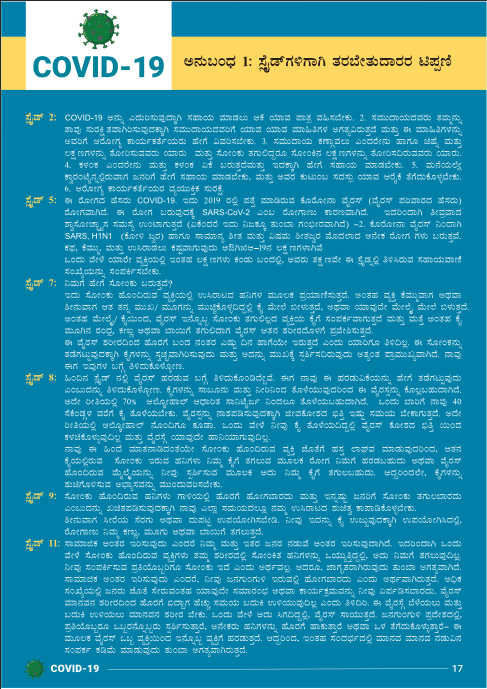 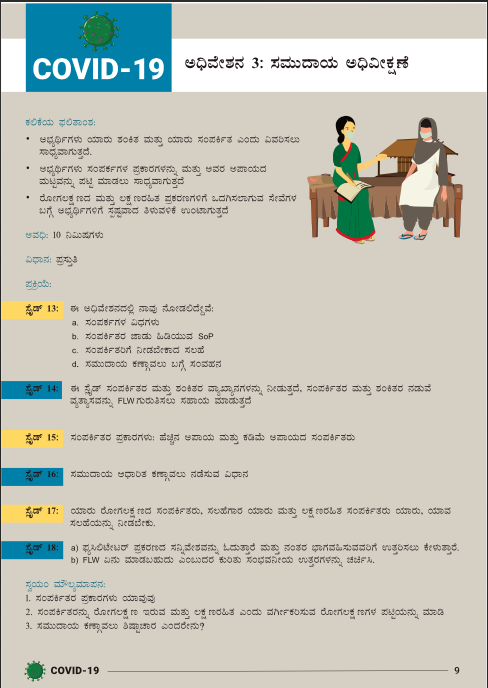 ಸ್ಲೈಡ್ ಬಗ್ಗೆ ಸಂಕ್ಷಿಪ್ತವಾಗಿ ನಿಮಗೆ ಸ್ಲೈಡ್‌ಗಳು ವಿವರಣೆಯನ್ನು ನೀಡುತ್ತವೆ
ಫೆಸಿಲಿಟೇಟರ್ ಗೈಡ್‌ ಬಳಸುವುದು ಹೇಗೆ
ಸುಲಭವಾಗಿ ಓದಲು ಪ್ರಮುಖ ಸ್ಲೈಡ್‌ಗಳಿಗೆ ತರಬೇತುದಾರರ ಟಿಪ್ಪಣಿಗಳನ್ನು ಇಲ್ಲಿ ನೀಡಲಾಗಿದೆ
4
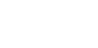 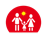 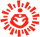 ಪ್ರಸ್ತುತಿಯನ್ನು ಬಳಸಿಕೊಳ್ಳುವುದು ಹೇಗೆ
ಸ್ಲೈಡ್‌ಗಳ ಒಟ್ಟಾರೆ ಬಳಕೆಯನ್ನು ಅರ್ಥಮಾಡಿಕೊಳ್ಳಲು ಫೆಸಿಲಿಟೇಟರ್ ಗೈಡ್ ಅನ್ನು ಬಳಸಿ

ಸ್ಲೈಡ್‌ಗಳನ್ನು ವಿವರಿಸಲು ತರಬೇತುದಾರರಿಗೆ ಸುಲಭವಾಗುವಂತೆ ಪ್ರಮುಖ ಸ್ಲೈಡ್‌ಗಳು ಭಾಷಣಕಾರರ ಟಿಪ್ಪಣಿಗಳನ್ನು ಹೊಂದಿವೆ

ಅಭ್ಯಾಸವನ್ನು ಹೇಗೆ ಅರ್ಥಮಾಡಿಕೊಳ್ಳಲಾಗಿದೆ ಎಂದು ಪರೀಕ್ಷಿಸಲು ಪ್ರತೀ ಅಭ್ಯಾಸದ ಕೊನೆಯಲ್ಲಿ ಫೆಸಿಲಿಟೇಟರ್ ಗೈಡ್‌ನಿಂದ ಸ್ವಯಂ-ಮೌಲ್ಯಮಾಪನವನ್ನು ಬಳಸಿಕೊಳ್ಳಿ.
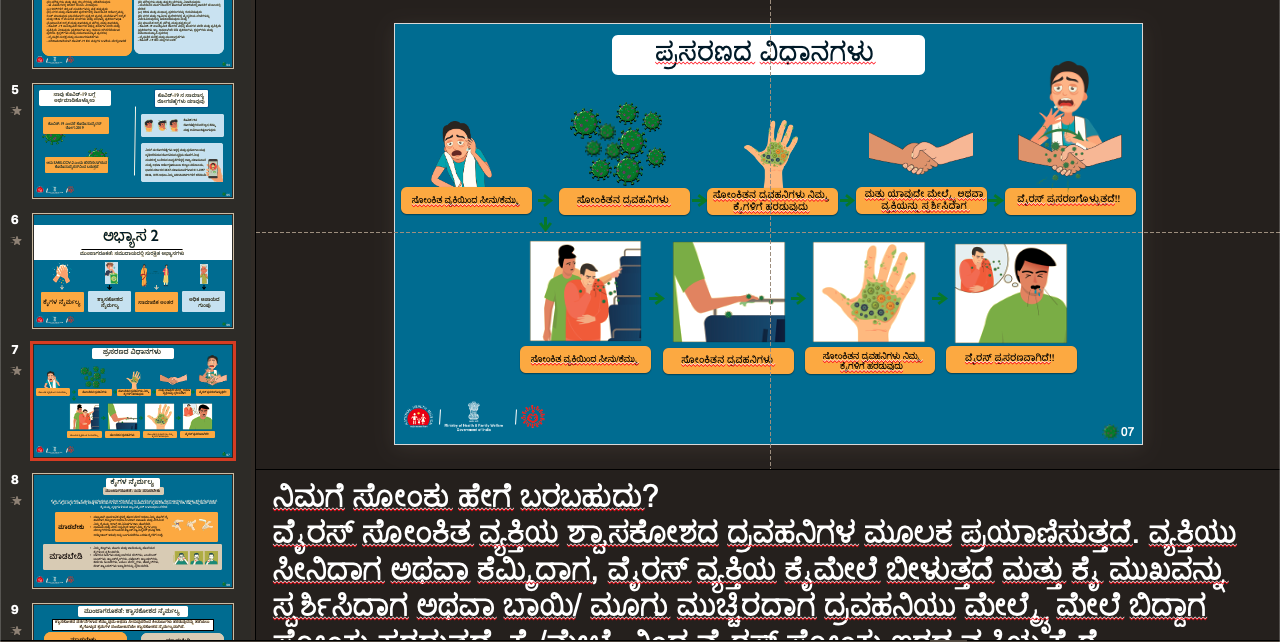 5
FLWಗೆ ಬಳಕೆಯಾಗಬಹುದಾದ ಉಲ್ಲೇಖ
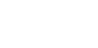 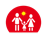 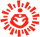 ಇಂಡೆಕ್ಸ್ ಅನ್ನು ಪುಟಕ್ಕೆ ನೇವಿಗೇಟ್ ಮಾಡಬಹುದು
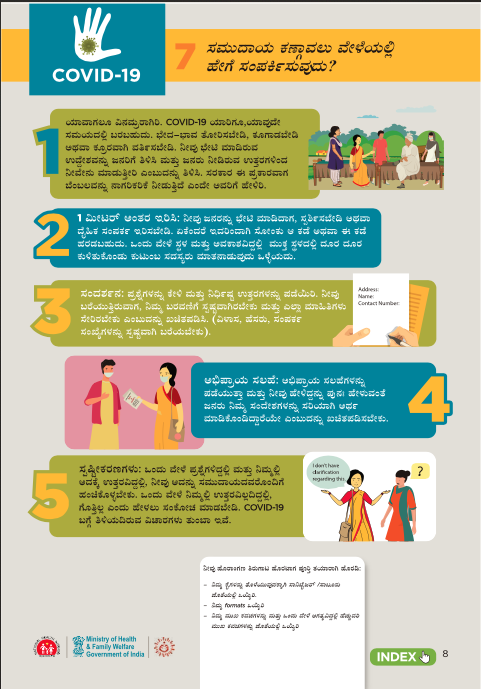 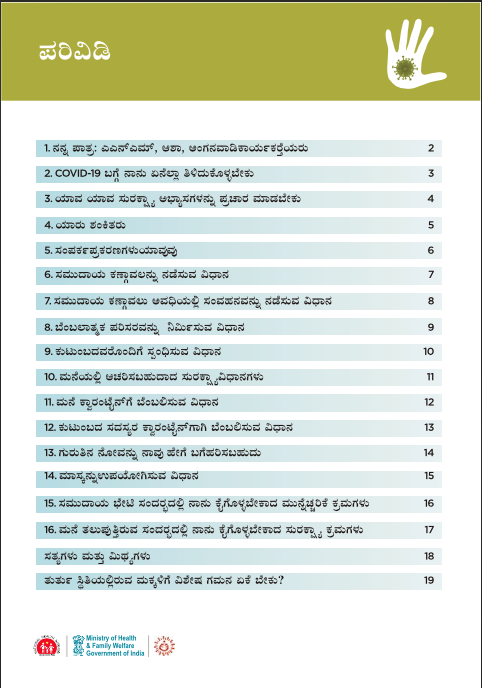 ನೆನಪಿಟ್ಟುಕೊಳ್ಳಲು ಐದು ವಿಷಯಗಳು
ಹೇಗೆ ಮಾಡುವುದು ಎಂಬ ಮೇಲೆ ಐದು ಪ್ರಮುಖ ಪಾಯಿಂಟ್‌ಗಳು
FLW ಫೋನ್ ಮೂಲಕ ಬಳಸುತ್ತಾರೆ
ಪಾಕೆಟ್ ಬುಕ್ ಆಫ್ ಫೈವ್ ಬಳಸುವುದು ಹೇಗೆ
6
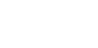 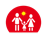 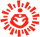 ವರ್ಚುವಲ್ ತರಬೇತಿ ನಿಯಮಾವಳಿಗಳು
ಗಮನವನ್ನು ಕೊಡಿ
ನಿಮ್ಮ ಮಾತನ್ನು ಸಮತೋಲನದಲ್ಲಿರಿಸಿಕೊಳ್ಳಿ
ಸಾಧ್ಯವಾದಷ್ಟು ಅಧಿಕ ತರಬೇತು ಪಡೆಯುವವರ ಜೊತೆಗೆ ಸಂಪರ್ಕ ಸಾಧಿಸಿ
ಚರ್ಚೆಗಳು ಮತ್ತು ಪ್ರಶ್ನೋತ್ತರಗಳಿಗೆ ನಿಯಮಾವಳಿಗಳನ್ನು ಸಿದ್ಧಪಡಿಸಿ.
ಭಾಗವಹಿಸುವವರು ಮಾತನಾಡಲು ಆರಂಭಿಸುವವರೆಗೆ ತಮ್ಮ ಕ್ಯಾಮರಾಗಳನ್ನು ಆಫ್ ಮಾಡಿ ಇಟ್ಟಿರಬೇಕು.
ಎಲ್ಲಿ ಲಾಗಿನ್ ಮಾಡಬೇಕು ಎನ್ನುವ ಬಗ್ಗೆ ಪ್ರತಿಯೊಬ್ಬರಿಗೂ ತಿಳಿದಿದೆ
ಸಂಪರ್ಕ ಸಾಧಿಸಲು ನಿರ್ದಿಷ್ಟ ಮಂದಿಗೆ ಸಂದೇಶವನ್ನು ಕೊಡಲಾಗುತ್ತದೆ
ಉತ್ತಮ ಇಂಟರ್ನೆಟ್ ಸಂಪರ್ಕ
ಅಭ್ಯಾಸಕ್ಕೆ ಸಮಯ
ನೋಂದಣಿ
7
[Speaker Notes: Make sure your internet connection is good enough. Video teleconferencing training is conducted via the Internet, only a well-connected network can make a video conferencing training become a reality.
Well equip your training room. Before you begin a training class, you need to well equip your room with video conferencing equipment. Your trainees are spread over a large area . What you require is a PC, a webcam and a microphone speaker, and then you can start to lecture on the Internet by utilizing a greatvideo teleconferencing software like ezTalks Meetings.
In another circumstance, you have both students in the training room and other different places, and you have to give a lecture to all of them. At this time, you need to prepare more video teleconferencing equipment for the room, like external cameras and loudspeakers, gooseneck microphones for students to have a brainstorm, etc.
#3 Be familiar with video conferencing software. As a trainer, you need to be very familiar with the video conferencing tool before the training course, so that you might not waste time on some operational problems and thus increase the productivity.

Although it is conducted on the Internet, you should still be well dressed like what you did on the site. Make yourself look like a professional trainer, so that trainees might be more willing to believe you. Of course, what you lecture is of vital importance for students, so made elaborate preparations for your training content and focused on the training, because you are exposed in the camera.

Videoconferencing students, especially if they are remote, tend to sit back in a passive mode, which is not helpful to their learning at all. As a teacher, remember to have interactions with students as many as possible. Ask questions via chat or audio, create a poll, offer related resources and create other means of interactions.

It is necessary for both the trainer and trainees to have a good environment. If some students speak something loud or there are some noises from them when you are lecturing or one student is answering the question, you could mute them through the video conferencing software.]